Leadership Webinar: Authority
Grace Chinese Christian Church
P is for “Power” – This is the power to control, dominate, coerce, bend to one’s will, make others do what they don’t want to do. (Parental/Hierarchical)
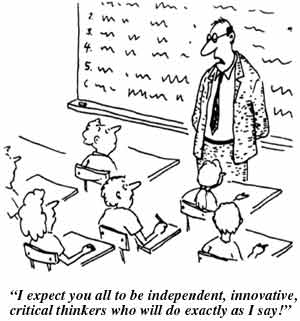 R is for “Role” – This is based on position and title or a mutually understood or agreed-upon job description, which defines a person’s duties, functions, and responsibilities.
C is for “Commitment” – This is derived from the many understandings, agreements, and contracts that people make in their day-to-day interactions.
E is for “Expertise” – Often called “earned authority,” derived from a person’s expertise – his or her knowledge, experience, training, skill, wisdom, education.
Authority
P is for “Power” – This is the power to control, dominate, coerce, bend to one’s will, make others do what they don’t want to do. (Parental/Hierarchical)
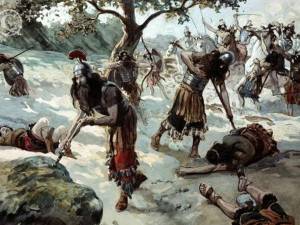 R is for “Role” – This is based on position and title or a mutually understood or agreed-upon job description, which defines a person’s duties, functions, and responsibilities.
C is for “Commitment” – This is derived from the many understandings, agreements, and contracts that people make in their day-to-day interactions.
E is for “Expertise” – Often called “earned authority,” derived from a person’s expertise – his or her knowledge, experience, training, skill, wisdom, education.
King Saul’s Authority?
P is for “Power” – This is the power to control, dominate, coerce, bend to one’s will, make others do what they don’t want to do. (Parental/Hierarchical)
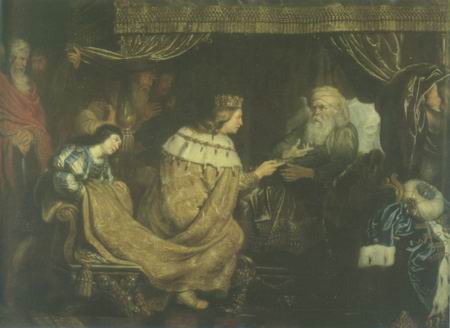 R is for “Role” – This is based on position and title or a mutually understood or agreed-upon job description, which defines a person’s duties, functions, and responsibilities.
C is for “Commitment” – This is derived from the many understandings, agreements, and contracts that people make in their day-to-day interactions.
E is for “Expertise” – Often called “earned authority,” derived from a person’s expertise – his or her knowledge, experience, training, skill, wisdom, education.
King David’s Authority?
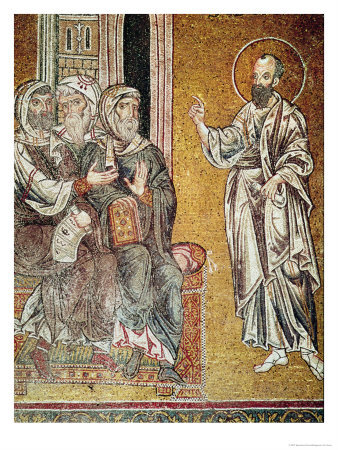 P is for “Power” – This is the power to control, dominate, coerce, bend to one’s will, make others do what they don’t want to do. (Parental/Hierarchical)
R is for “Role” – This is based on position and title or a mutually understood or agreed-upon job description, which defines a person’s duties, functions, and responsibilities.
C is for “Commitment” – This is derived from the many understandings, agreements, and contracts that people make in their day-to-day interactions.
E is for “Expertise” – Often called “earned authority,” derived from a person’s expertise – his or her knowledge, experience, training, skill, wisdom, education.
Apostle Paul’s Authority?
P is for “Power” – This is the power to control, dominate, coerce, bend to one’s will, make others do what they don’t want to do. (Parental/Hierarchical)
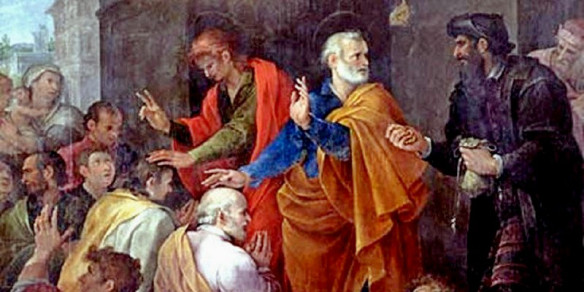 R is for “Role” – This is based on position and title or a mutually understood or agreed-upon job description, which defines a person’s duties, functions, and responsibilities.
C is for “Commitment” – This is derived from the many understandings, agreements, and contracts that people make in their day-to-day interactions.
E is for “Expertise” – Often called “earned authority,” derived from a person’s expertise – his or her knowledge, experience, training, skill, wisdom, education.
Apostle Peter’s Authority?